Tuesday 17.8.
Morning: Bunch Train Studies:
08:00: Ramp down after unsuccessful ramp for Beam2 loss maps (Beam2 dumped by SIS); 
QPS errors: RQTD_A56B2 & RQTL11.L5B2. (resolved by swapping boards);
09:30: injection of probe beams: XPOC error due to wrong published energy (4106 GeV); 
09:00 to 11:00: Setting up of the SPS for new Hyper cycle for bunch trains.
11:00: Setting up the SPS for injection into LHC (orbit & transfer line trajectories etc.)
12:30: QPS problem for RQTF.A81B1  switch boards;
12:50: Injection of first train into LHC  (injection into wrong bucket traced back to missing seyting needed in the rephasing)
14:40: First Successful injection of train into LHC
Switching on the crossing angle in Pt 2 at 100 urad, in steps of 50 urad (target 170 urad). Worked O.K. but losses above dump threshold observed in Pt 2 with the 100 urad settings.
 ready for other systems (ADT, RF…) to make test on 1 train of 4 bunches ( B1)
1
8:30 meeting
Orbit in the LHC for injection with bunch trains:
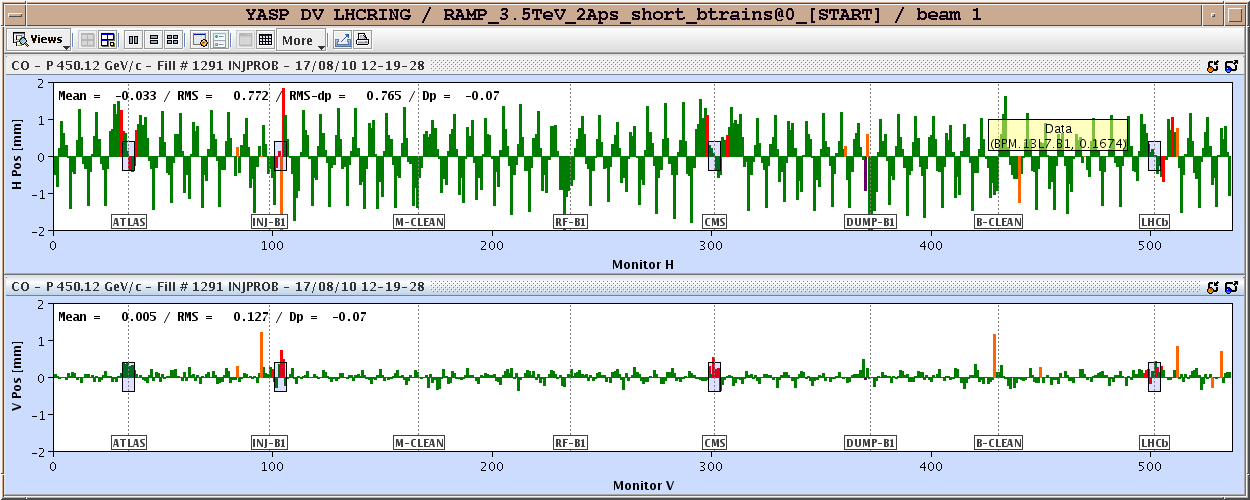 Orbit after LHCb
spectrometer
polarization
change:

Top: initial orbit
for new polarity

Bottom:
After correction.
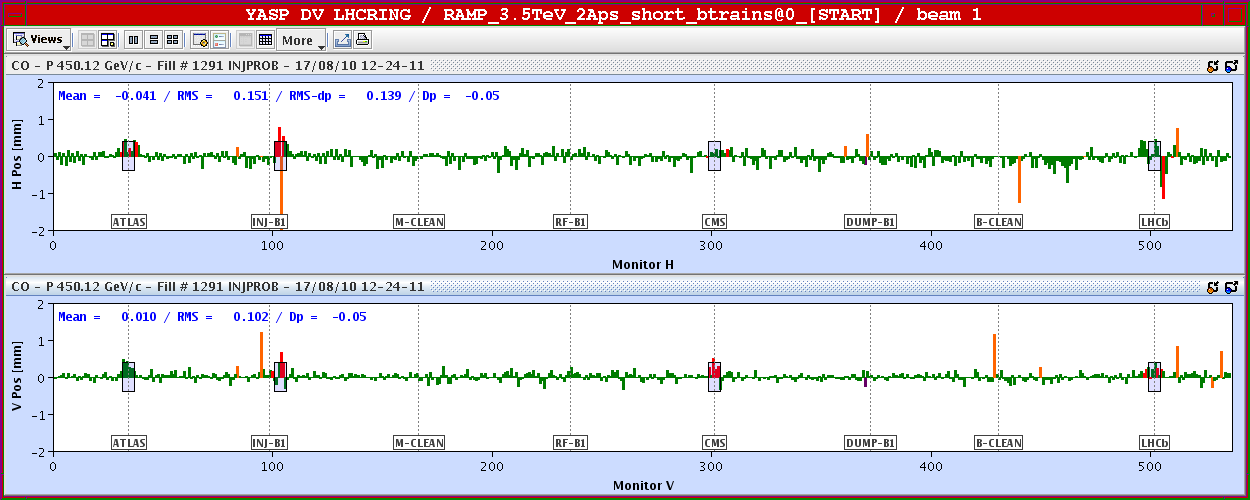 Beam Losses in the LHC during injection with bunch trains
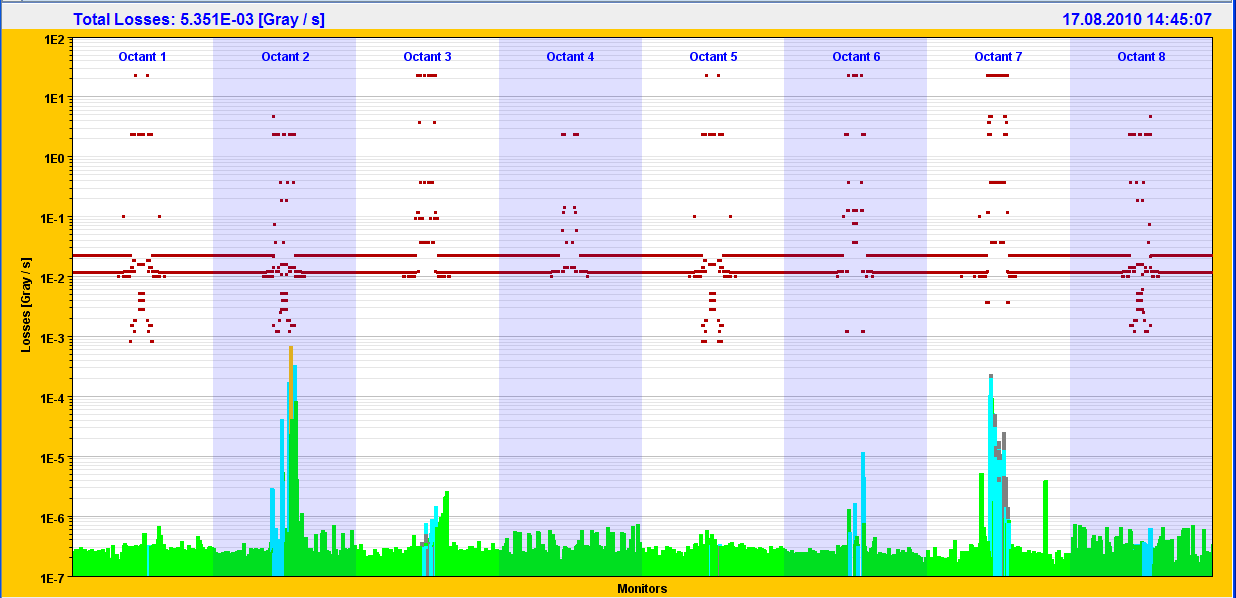 Tuesday 17.8.
Afternoon: 
     Dispersion measurement IR3 & loss map for Beam2 at 3.5 TeV:
16:00: Lost beams when turning on the Q feedback (locked onto hump).
Lost Beam 1 during orbit corrections  unclosed spectrometer bump with inverted LHCb spectrometer polarity (new know for closing the bump in IR8).
18:20: Start ramp.
20:00: End of squeeze and adjust.
20:20: Dispersion measurement for both beams:
Dispersion beat for Beam1 slightly larger than for Beam2.
21:00: Measuring loss map for Beam2 with DFRF = -1000Hz (beam moves outwards)  Hierarchy for Beam2 seems to be violated.
4
8:30 meeting
Tune and Hump with damper on:
Beam 2: Vertical tune and Hump signal
are approximately equally 
strong with damper on.
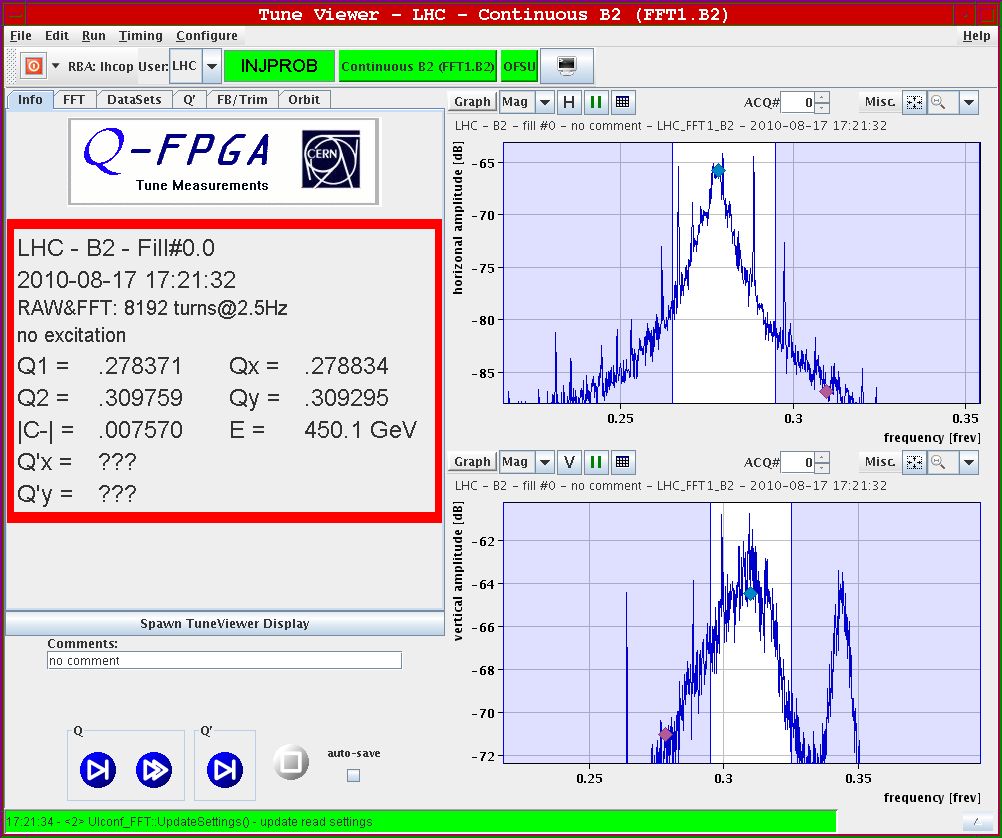 Dispersion measurement:
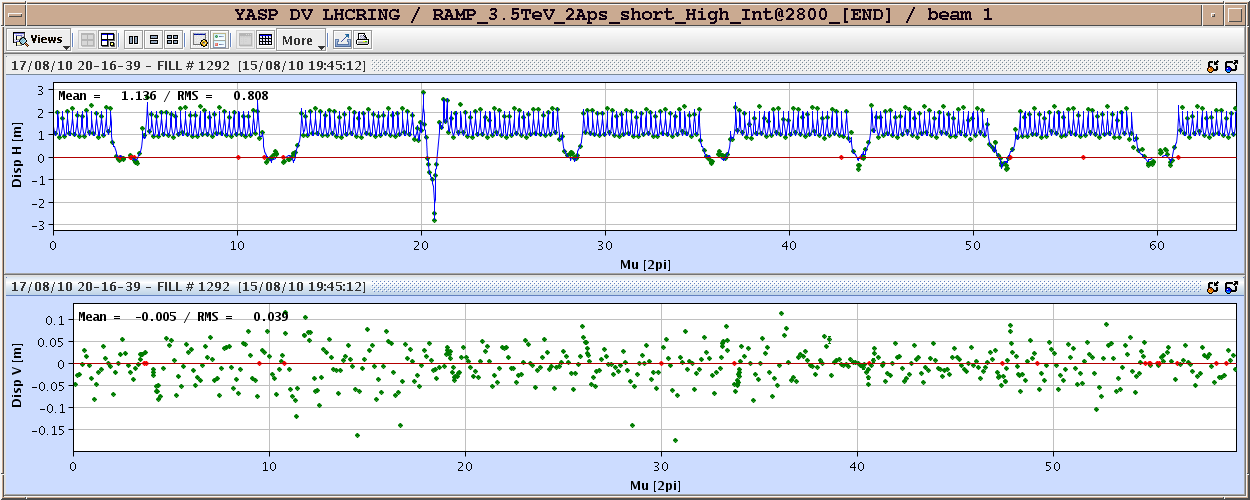 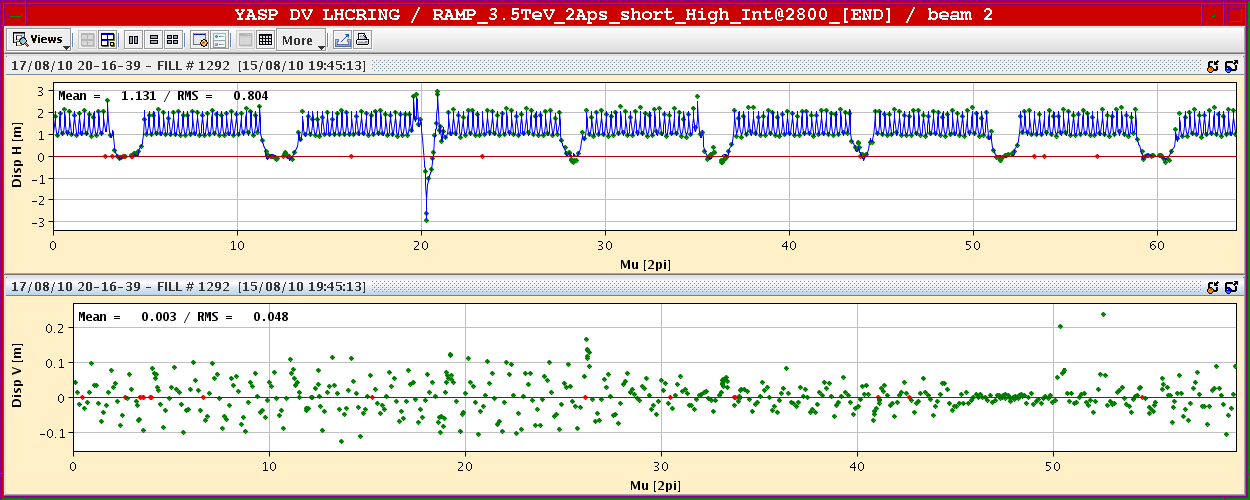 Dispersion measurement: Beat in normalized Dispersion
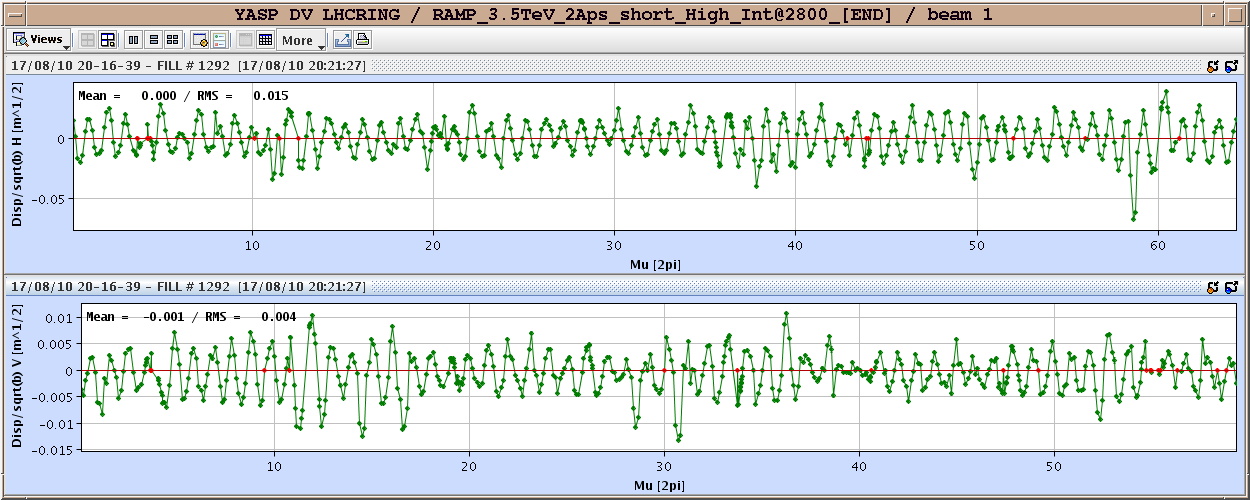 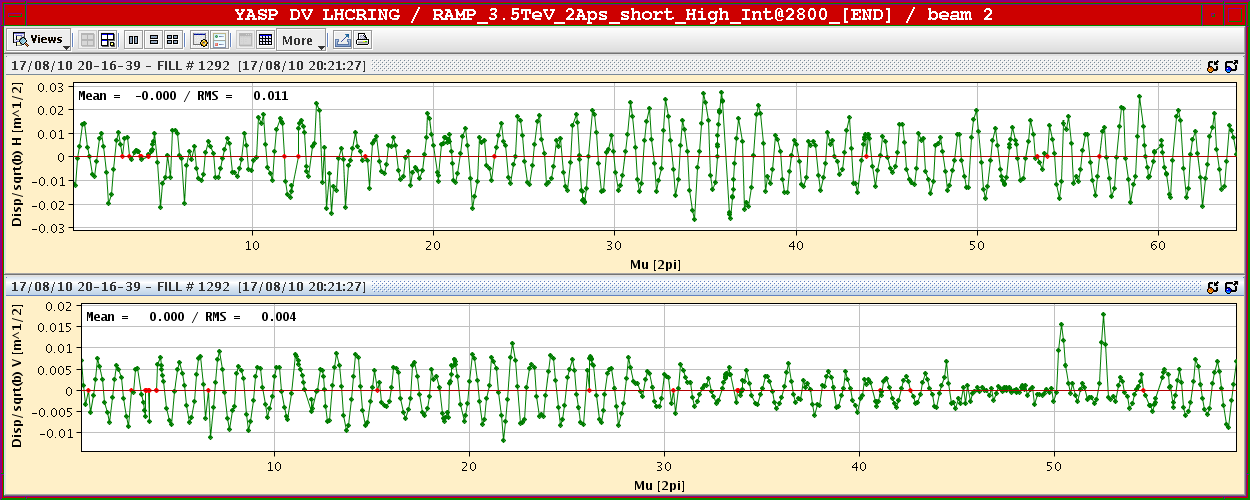 Collimators – Loss maps on momentum 	Stefano Redaelli, Walter Venturini, Joerg Wenninger
BLACK = collimators
RED = warm elements BLUE = cold elements
1bx1b, Physics conditions -1000 Hz RF trim
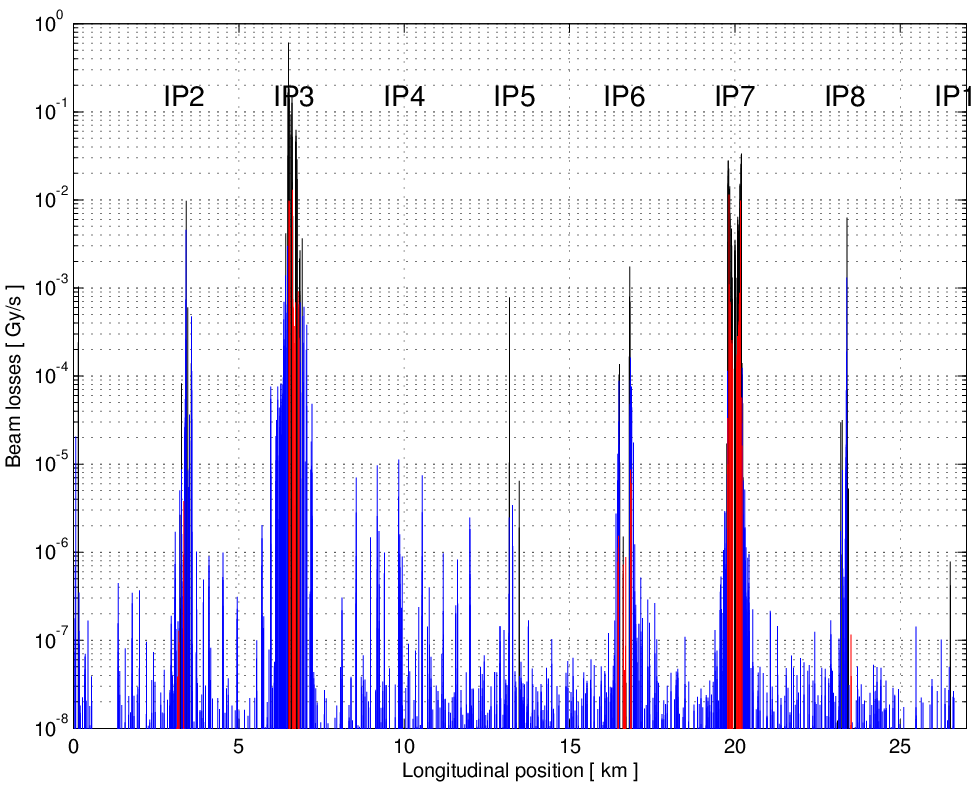 TCTs see about ~0.01 of the primary loss spike and the cleaning efficiency to the cold elements is 99.25% (4 stage hierarchy is respected).

Operation with 25 bunches can continue in these conditions

To be repeated for B2
Loss map for Beam2 with RF frequency trim:
Beam 2 loss 
map for 
DFRF = -1000Hz
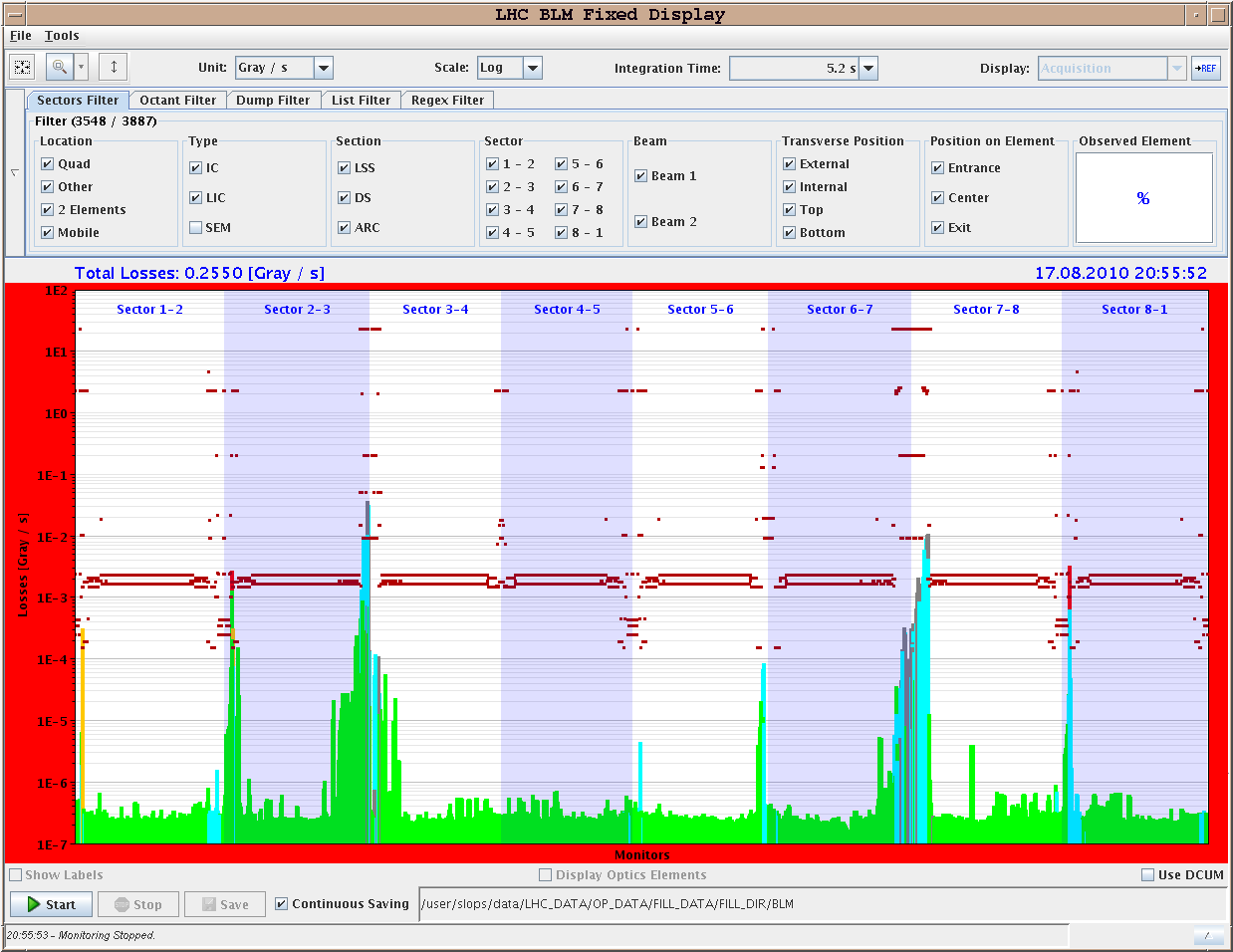 Beam Losses in the LHC during injection with bunch trains
Daniel Wollmann:

The hierarchy is violated in this case: The TCSG.B5L3.B2 acted as primary collimator. 

One can also see, that the losses 
on the TCLA.A5L3.B2 
are quite high 
(~64% of the losses at 
    the TCSG).
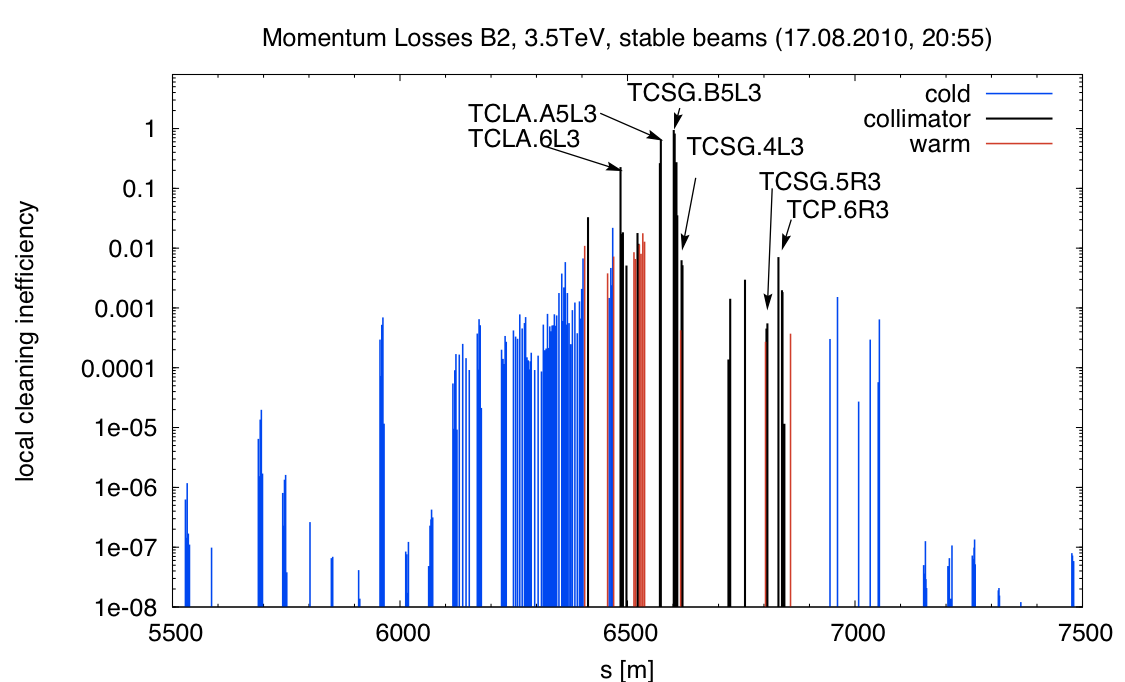 Tuesday 17.8.
Night: Struggling to get beam into the machine:
22:10: QPS problem on RQTD.A56B2 and RQTL11.L5B2  switched boards;
22:30: Problem with fast BCT for Beam1  no beam signal on page one;
00:20: Beam 1 probe dumped due to RQTL10.R7B2 trip (redundant power supply)  could be reset after check with MP3 expert;
00:50: SPS has problems with the longitudinal blowup  no nominal bunches;
01:50: Beam1 pilot dumped due to vacuum valves going in for S23; Valves closed for both B1 and B2. Problem appears to be a circuit breaker on a rack for the electronics of the gauges and pumps around Q6L3.  requires access
02:50: Finished access; Fault was caused by 220V power bar trip, most likely due to overloading. They balanced the load by using an adjacent 220V power bar.
03:00: Pre-cycling S23 & S34 (RCBWV5.L3B1, XPOC, BQM in SPS); 
04:00: Start new injection setup;
06:30: Loss of QPS OK on RQF.A67 stops injection (twice);
11
8:30 meeting
Wednesday 17.8.
Morning: Physics fill with 25 bunches:
07:00: Injection;
07:25: Start ramp;
09:00: End of squeeze and stable beams;
Emittances: ex1 = 3.0 mm; ey1 = 3.0 mm; ex2 = 3.4 mm; ey2 = 4.0mm;
Initial peak luminosity:  L = 3 1030 cm-2 sec-1;
Planned end-of-fill studies:
	 Damper studies ay 3.5 TeV
12
8:30 meeting
Wednesday 18.8.
Morning: Keep physics fill in until afternoon.
End-of-fill studies for damper and L readjustment.
Short access for quench heater power supply repair in S12.

Afternoon:
Collimator studies for IR3.

Evening:
New Physics Fill.
13
8:30 meeting
Week 33
Open Issues for next Technical Stop:
CMS cooling for central tracker.
Ion pumps in dump line MKB (B2 only 4 out of 8 pumps working; few days intervention).
BLM racks (in buildings SR1 and SR5 and both at position BY02): would like to correct the way the power cable for the multi-plug arrives inside the rack. 
QPS boards: several boards had to switch from channel A to B.
Access team to replace oxydized connectors for PAD-PX24 (3 hours).
CV needs to replace a motorization of the water valve of the sector 56 (3h).
RCBH18.R7B2 – Miguel Cerqueira Bastos.
14
8:30 meeting